LONDON
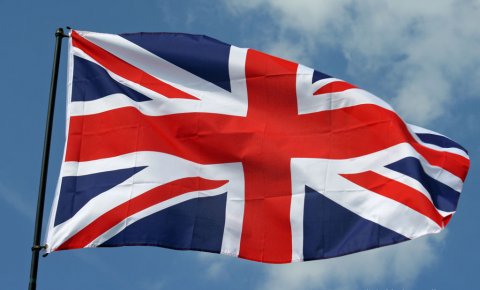 London
London is the capital of England and the UK.
London is the world-leading city particularly in the arts.
There are about 8,539 people.
London is a tourist center.
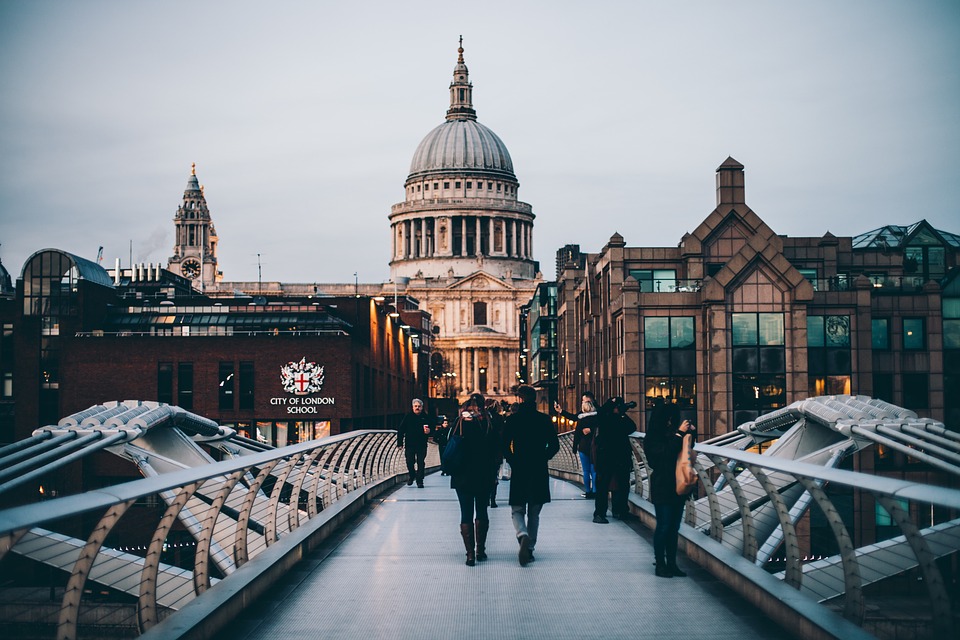 BIG BEN
●Big Ben, the big clock tower, is the symbol of London. It strikes hours.
Buckingham Palace
This is the Queen’s home. 
It was built in 1703.
 There is a great collection of paintings.
Tower Bridge
Tower Bridge is a bascule-bridge. 
The bascules will open to let ships pass through.
Double-deckers
There are big red buses called double-deckers in London. 
People sit upstairs and downstairs on these buses. 
Tourists like them very much.
London eye
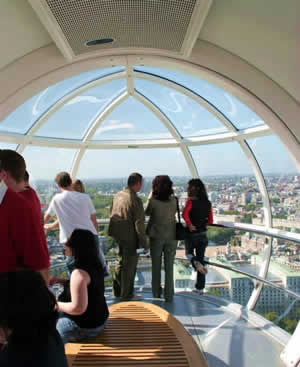 London Eyefrom outside…
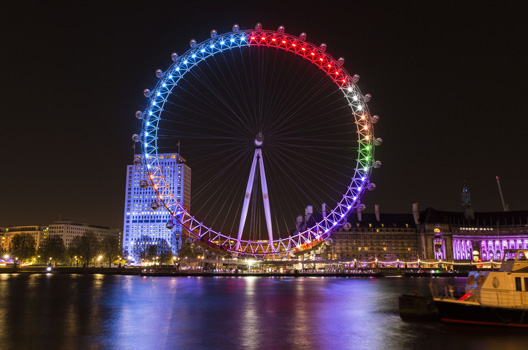 …and from inside
The Houses of Parliament
This big palace is the most famous building in the world – the British Parliament.
The building is 280 metres long.
There are more than 1000 rooms.
THE ENDBy:Katarina Ifšak 7a
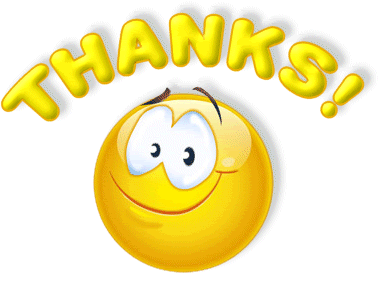